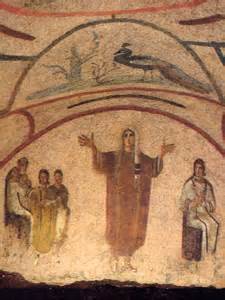 Il Buon Pastore, affresco Catacombe di San Callisto, Roma